Delegated healthcare activities -  Guiding principles
March 2025 This information was correct at time ofwriting and will be reviewed regularly.
Presenters
Rachel Yates Hoyles  Skills for Care- National Practice Innovation Lead

Lucy Gillespie Skills for Care - National Professional Lead 

Eric Heath – lived experience of delegated healthcare Activities
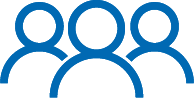 Guiding principles
A delegated healthcare activity, usually of a clinical nature, is activity that a regulated healthcare professional delegates to a care worker or personal assistant
Tailored to people’s individual health outcomes for a better experience of care with greater choice and control.
It’s not new; this has been happening for many years. 
Voluntary guiding principles support person-centred, safe and effective delegation and decision-making.
No statutory requirement for social care providers
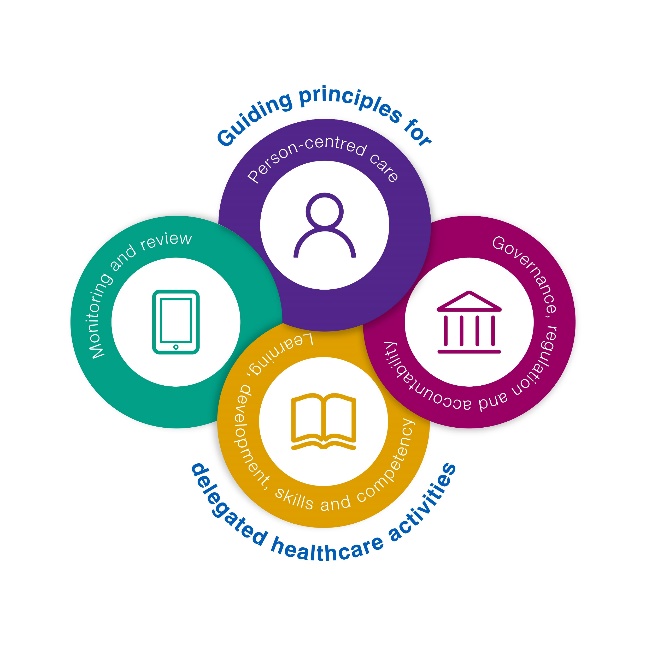 Jan 2025
[Speaker Notes: A delegated healthcare activity, usually of a clinical nature, is activity that a regulated healthcare professional such as a registered nurse, nursing associate or occupational therapist delegates to a social care worker or a personal assistant across a range of social care settings. These could include a variety of activities tailored to people’s individual health outcomes and can enable people accessing care and support to have a better experience of care with greater choice and control. 

In May 2023, Skills for Care and the Department of Health and Social Care published co-developed guiding principles to support person-centred, safe and effective delegated healthcare, published on the SfC website. They include 4 key principles, ‘person-centred care’, ‘governance, regulation and accountability’, ‘learning and development, skills and competency’ and ‘monitoring and oversight’. 

We know that delegation to social care has been happening for many years and through engagement and contribution from sector stakeholders, we’ve developed these voluntary guiding principles to support person-centred, safe and effective delegation and decision-making. There is no statutory requirement for social care providers or care workers to undertake delegated healthcare activities.

Research highlighted that effective delegation can mean timely and flexible delivery of activities, resulting in better continuity and person-centred care. Safe and effective delegation to care workers can bring wider benefits to the person including greater choice and control and quality of life, providing more flexibility to suit their needs and lifestyle.]
Supporting resources
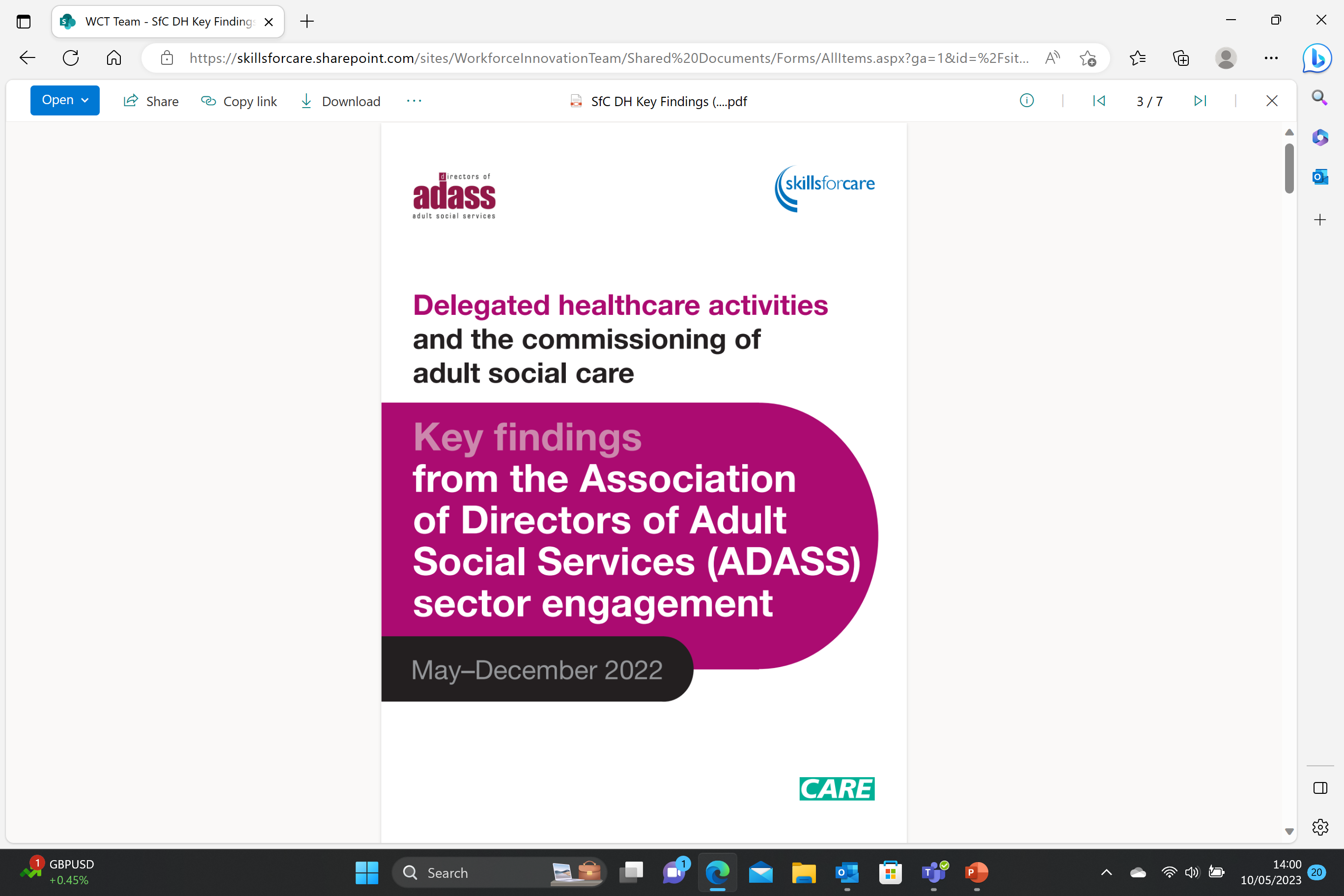 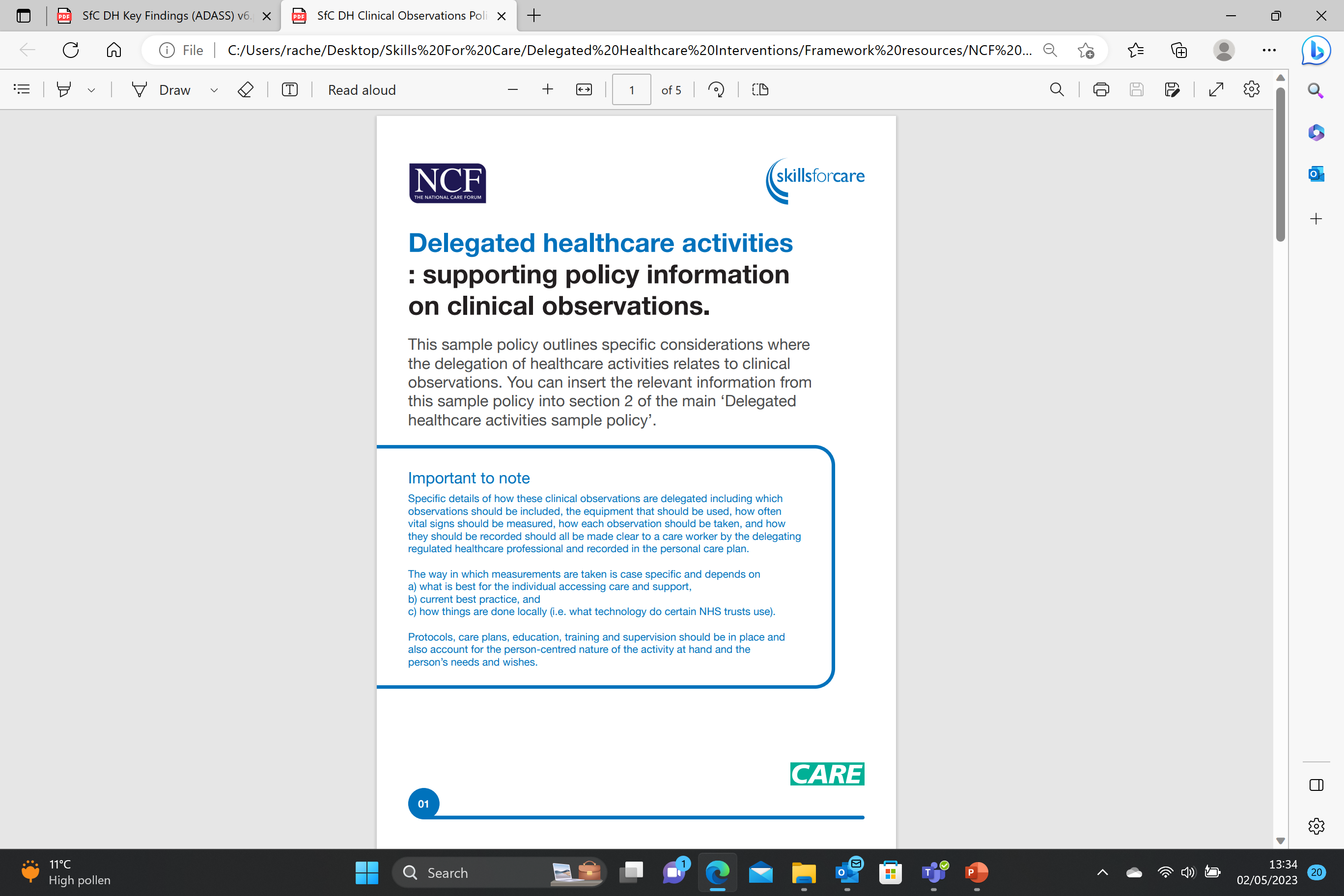 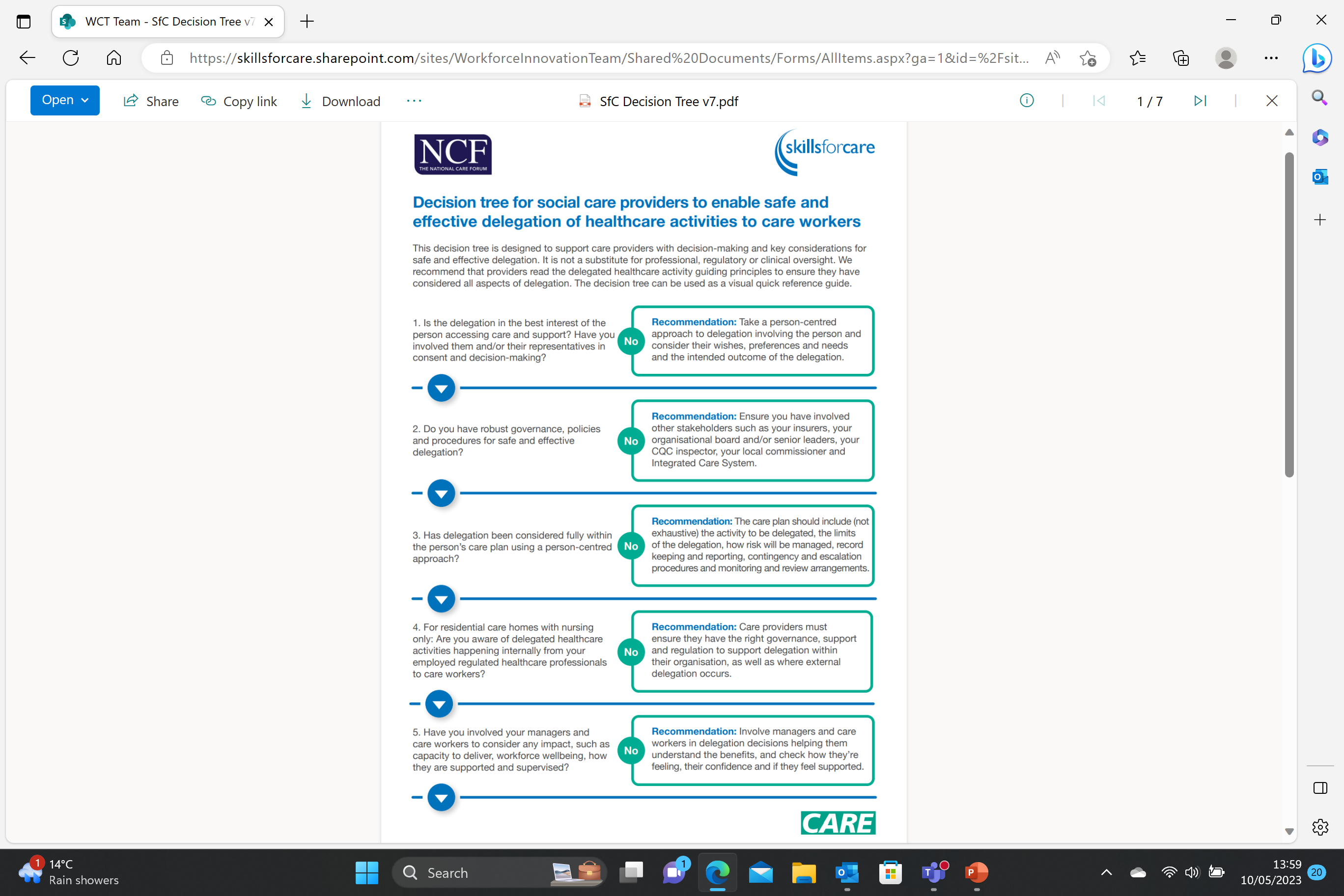 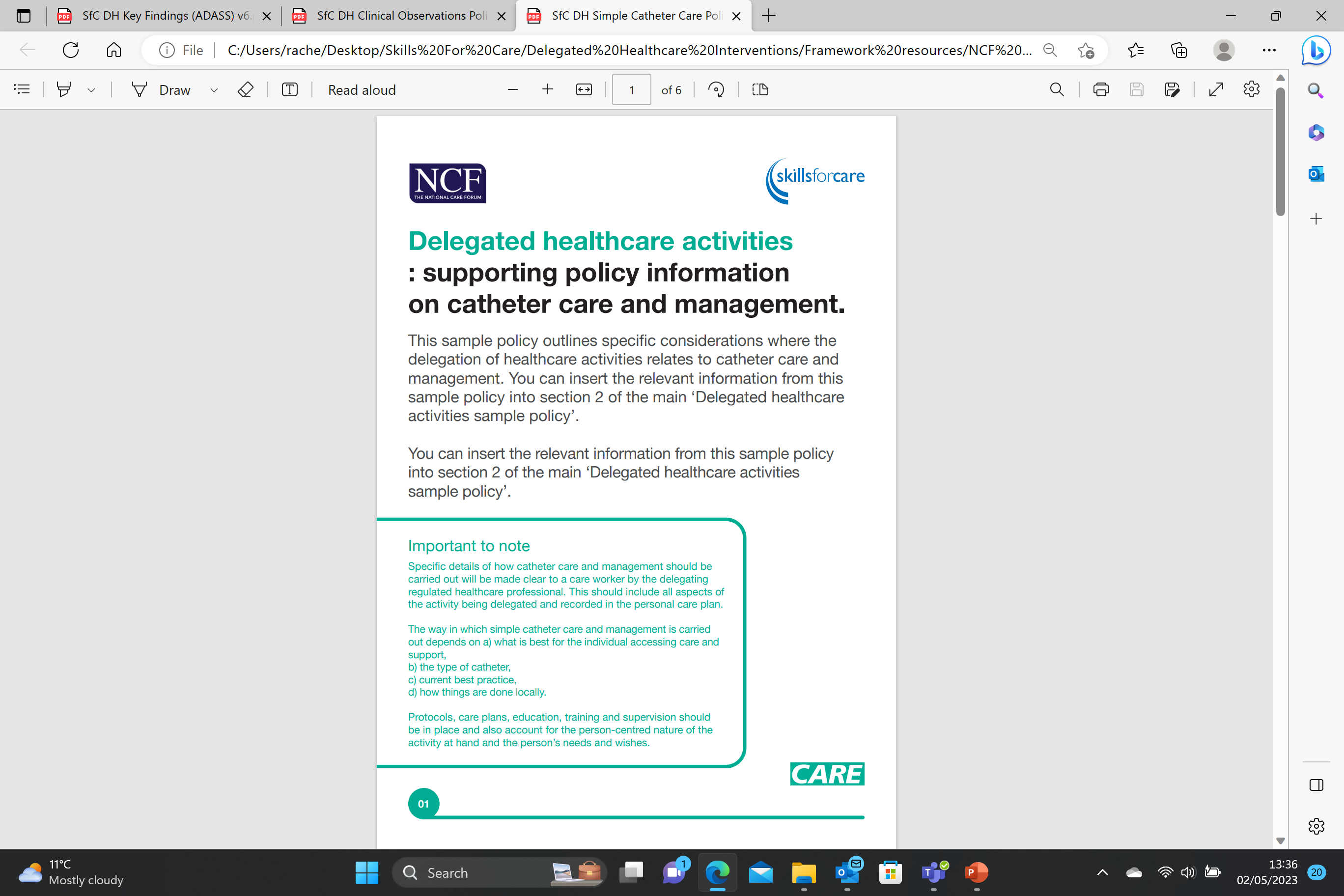 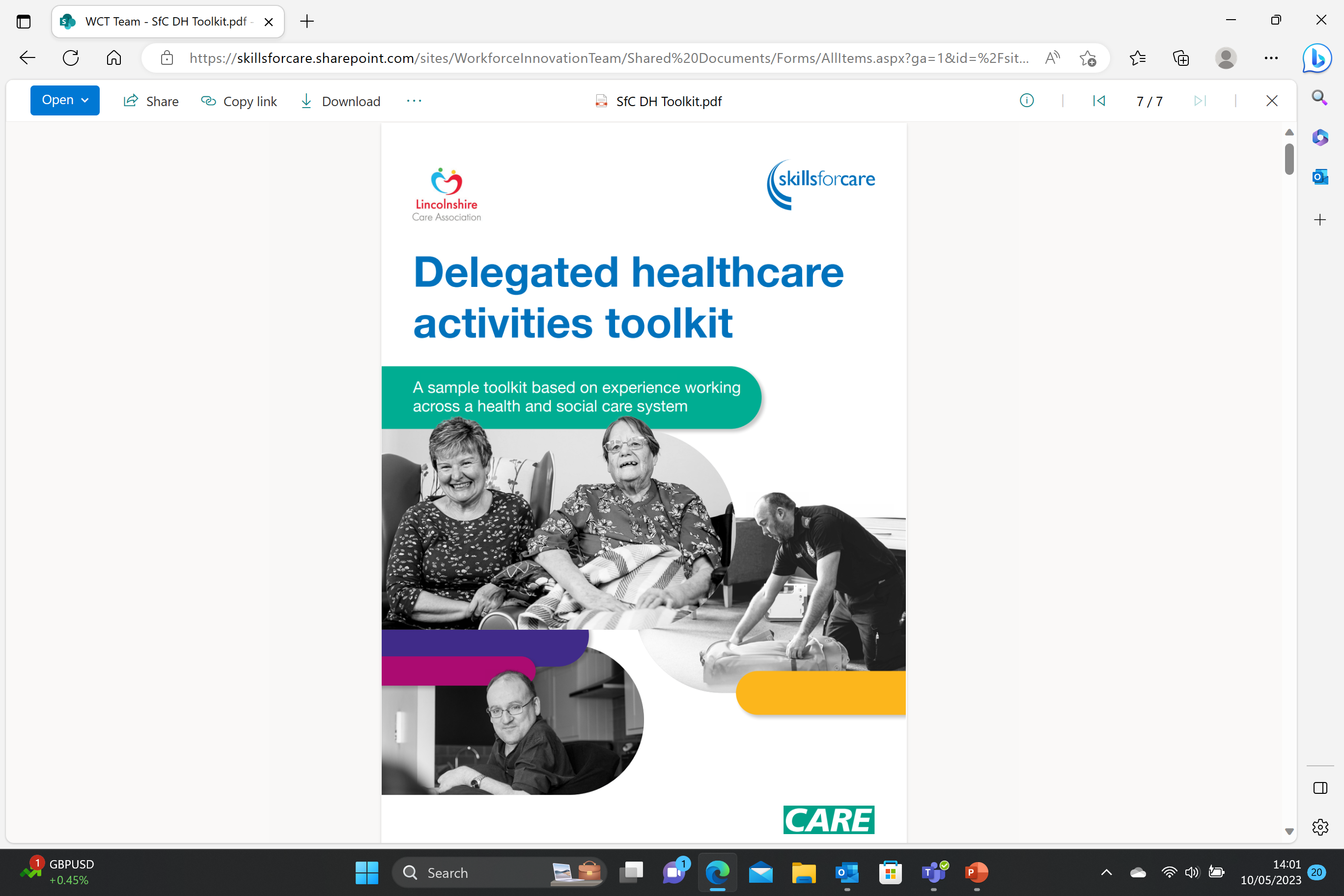 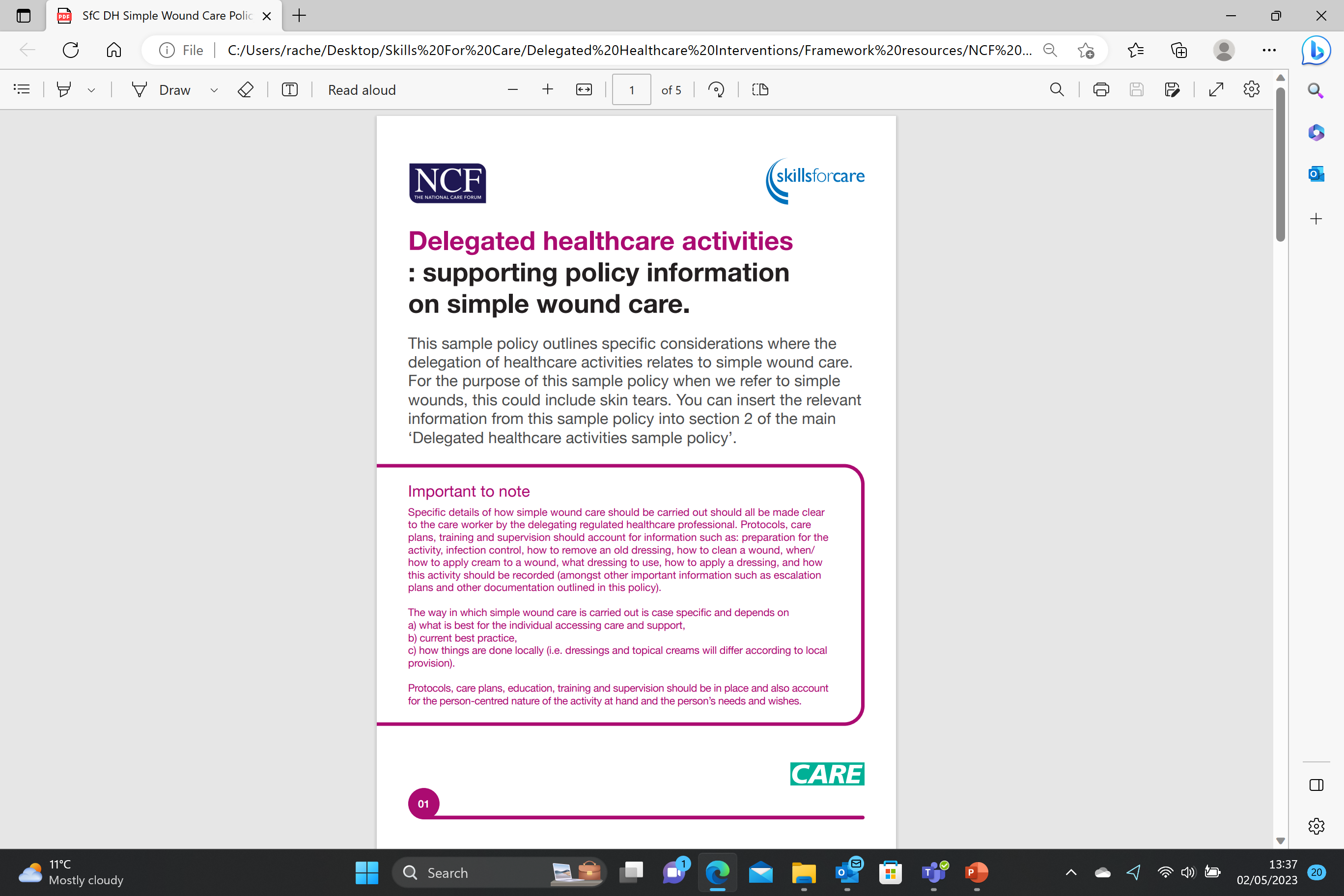 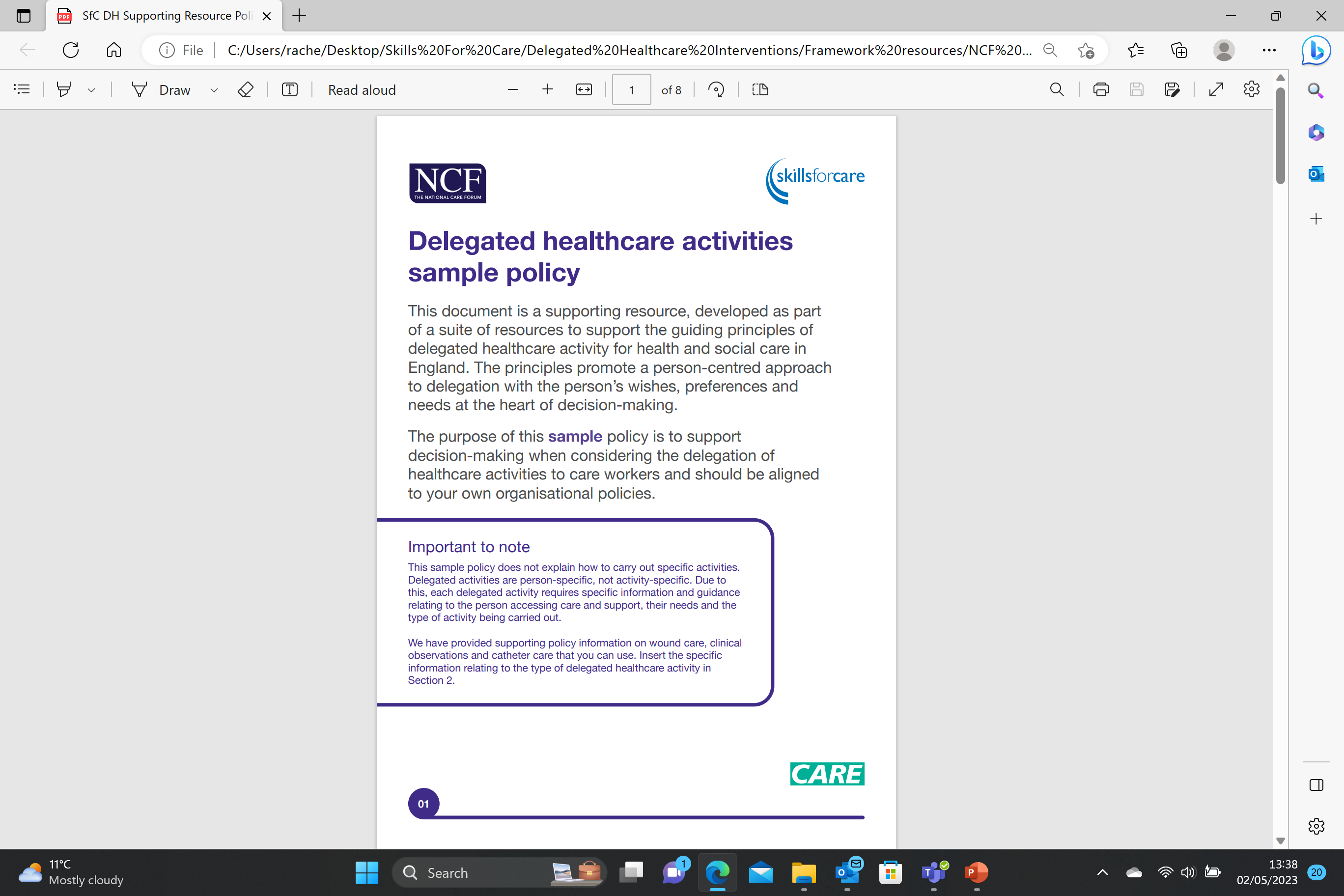 Jan 2025
[Speaker Notes: The guiding principles are supported by resources including an easy read, animation video, a system governance toolkit developed by the Lincolnshire Care Association, a decision tree and sample policies developed the National Care Forum and ADASS key findings to support commissioners. 

The resources are designed to support implementation of the guiding principles by providing examples of how delegation can work in practice with sample templates. These have been designed to be adapted to local systems and organisations, rather than a ‘one size fits all’.]
1. Person-centred care
Key message and first principle is person-centred care
Involving people, their family members and/or representatives. 
First question to ask is why the activity is being delegated?
Other questions include:
Have people accessing care and support had the opportunity to be involved in decisions?
How will the delegation impact on their quality of life? 
What’s the expected benefits and outcomes? 
How will they be involved in the activity?
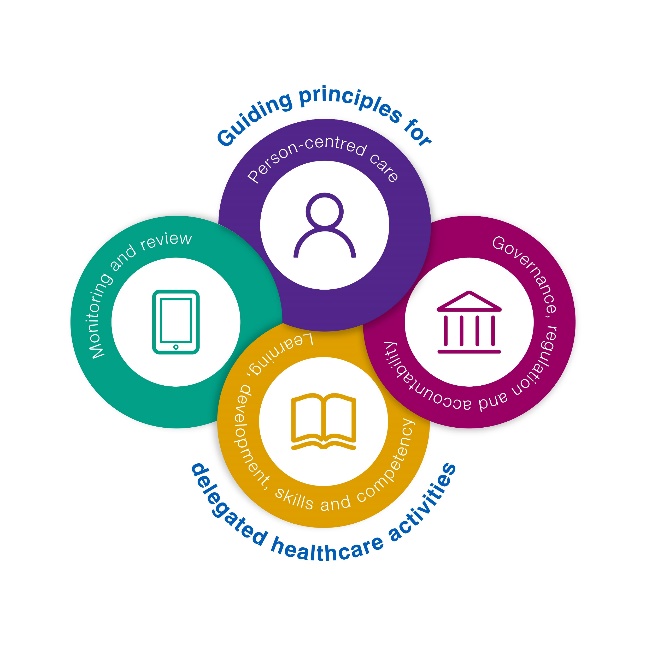 Jan 2025
[Speaker Notes: Delegation decisions must always have a person-centred approach involving people, their family members and/or representatives. 
One of the first questions to ask is why the activity is being delegated?
Have people accessing care and support had the opportunity to ask questions, be involved in decisions with their family members or representatives about what’s important to them? How will the delegation impact on their quality of life? What’s the expected benefits and outcomes? How will they be involved in the activity?]
2. Governance, regulation and        accountability
Effective delegation requires building trusting relationships
Questions to consider:
Is there a clear understanding of accountability, roles and responsibilities?
Is there robust governance for providers to support delegation? 
How are risks identified and mitigated?
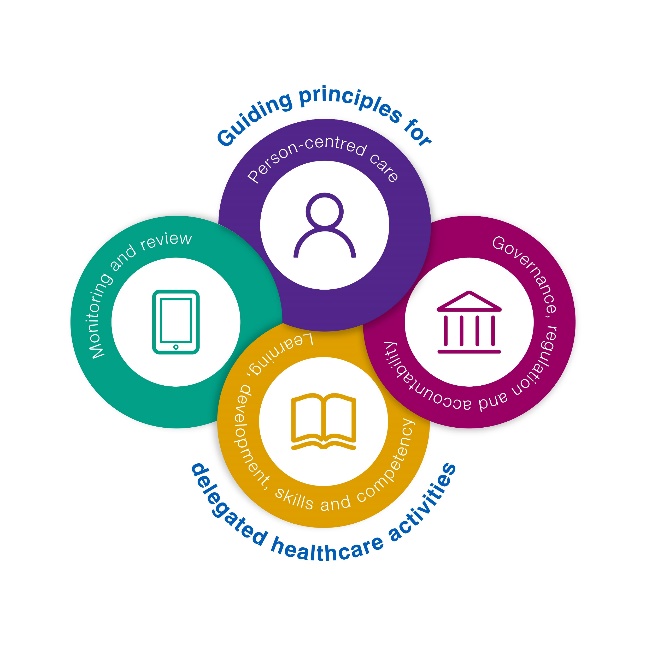 October 2024
[Speaker Notes: Effective delegation requires people and organisations to build trust and create the right conditions to work across boundaries. 
Is there a clear understanding of accountability, roles and responsibilities?
Is there robust governance for providers to support delegation such as regulatory requirements, commissioning and legislative arrangements and organisational policies? 
How are risks identified and mitigated? Everyone involved must be empowered to speak up if they feel the delegated activity cannot be carried out safely.]
3. Learning, development, skills            and competency
Activity should only be delegated when:
care workers have access to the right learning and development, skills and competency, considering confidence as well as competence  
learning is tailored to a person’s individual health needs and outcomes, with health and care systems working together to agree learning and development and how this will be provided and resourced.
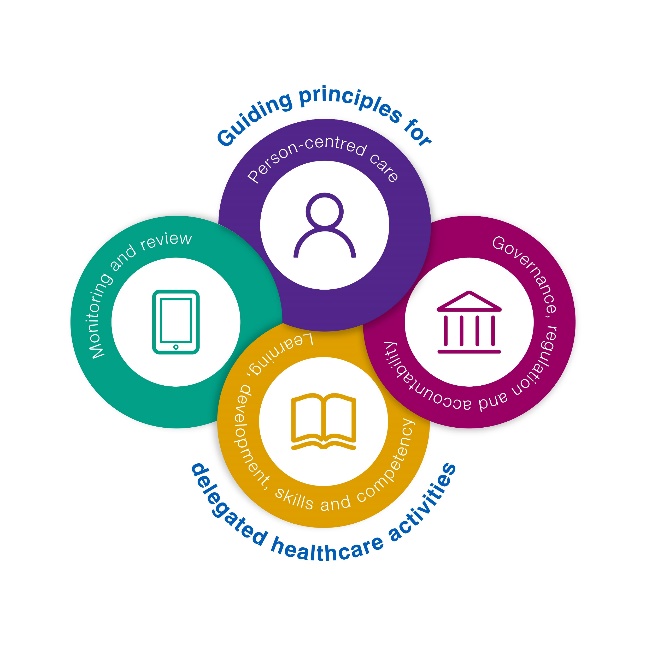 Jan 2025
[Speaker Notes: Activity should only be delegated when care workers have access to the right learning and development, skills and competency, considering confidence as well as competence.  
The level of support, training and competency depends on the delegation and how learning is tailored to a person’s individual health needs and outcomes with health and care systems working together to agree learning and development.]
4. Monitoring and review
Must have clinical oversight of a regulated healthcare professional
The regulated healthcare professional retains responsibility for monitoring and review of healthcare plans.
Questions to consider:
Are there open channels of communication? 
How and by whom will ongoing support and supervision be delivered and agreed with the delegator, the care provider and care workers?
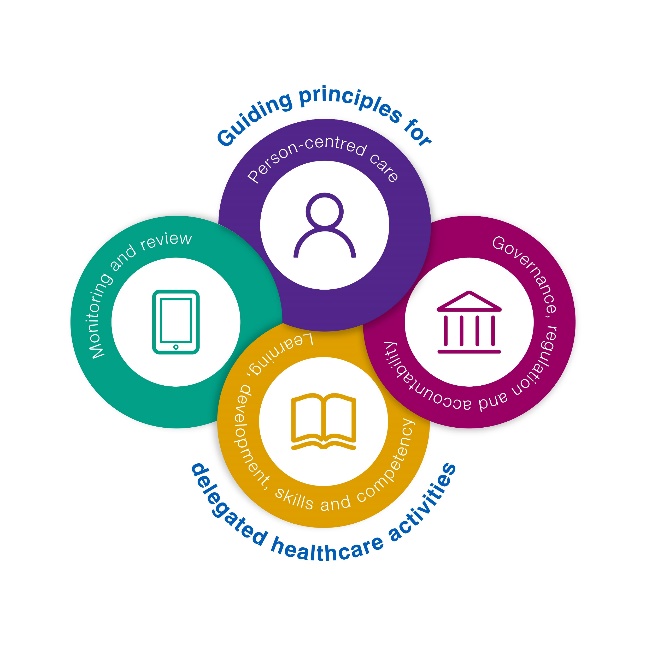 Jan 2025
[Speaker Notes: Delegation must take place with the clinical oversight of a regulated healthcare professional who retains responsibility for the monitoring and review of peoples’ healthcare plans.
Are there open channels of communication to maintain safety and quality, particularly where there is changing or fluctuating needs?  
Ongoing support and the type of supervision required and how this will be delivered should be agreed with the delegator, the care provider and care workers]
Testing and evaluation 2023- 24
Feedback from:

Test sites
Stakeholder survey 
Sector Insight 
Steering group 
Face-to-face learning event – Feb 24
Learning Exchange
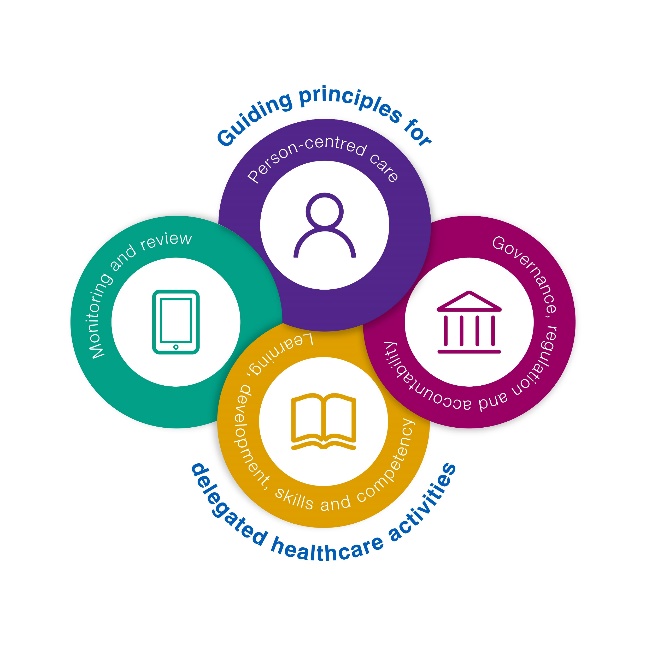 Jan 2025
[Speaker Notes: The principles were tested throughout 2023-24 and independently evaluated through a range of feedback sources. A summary report of the evaluation is published on the SfC website. 

We worked closely with several test sites to provide their thoughts and expertise about how the principles are translated into practice and shared the positives of delegation as well as key challenges arising, as well as findings from a stakeholder survey and feedback gathered from a face-to-face event in February 2024. 

Most respondents found the guiding principles to be useful, clear and comprehensive. They are being used to help social care staff deepen their knowledge of delegation, make better decisions about delegation and establish new conversations and relationships with people drawing on care and support and with healthcare professionals. 

Some social care providers have updated their internal policies and procedures in accordance with the principles and/or have incorporated them within joint assessments of care needs. Improved quality and consistency of care was mentioned. Others spoke of hospital discharge delays either reducing or being avoided following the adoption of the principles.
 
Whilst the guiding principles are there to support person-centred delegation of healthcare activities, the evaluation highlighted the complexity of decision-making across the integrated health and social care system and that situations and challenges will arise that are outside of the scope of the principles. 

There have been minimal amendments to the guiding principles and the supporting resources following the evaluation, updated version published October 2024.. Changes made mainly relate to strengthening the themes of resourcing, learning and development, supervision and clinical oversight of healthcare activity and the importance of integrated system approaches. 

The section ‘What delegated healthcare activity can be delegated?’ has been reworded to include that the principles do not support or advocate the creation of a list of what can and can’t be delegated to social care workers.]
Key findings
The principles are useful, clear and comprehensive
They help deepen understanding and knowledge 
Enable better decisions about delegation
Support new conversations with people drawing on care and support and across health and care systems 
The principles do not support or advocate a list of activity that can and can’t be delegated 
A collaborative and inclusive system approach is needed to agree appropriate resourcing, training, supervision 
Recognition of the complexity of decision-making and challenges across professional and organisational boundaries and systems
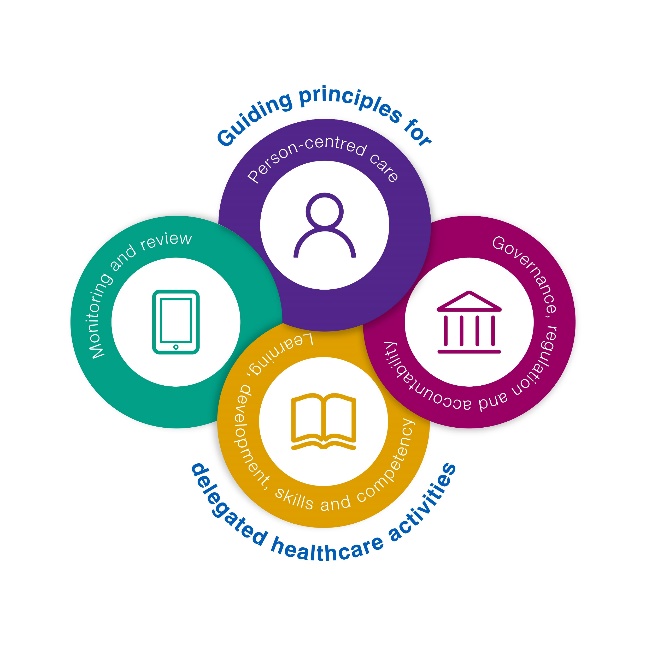 Jan 2025
[Speaker Notes: There have been minimal amendments to the guiding principles and the supporting resources following the evaluation, updated version published November 2024.. Changes made mainly relate to strengthening the themes of resourcing, learning and development, supervision and clinical oversight of healthcare activity and the importance of integrated system approaches. 

Most respondents found the guiding principles to be useful, clear and comprehensive. They are being used to help social care staff deepen their knowledge of delegation, make better decisions about delegation and establish new conversations and relationships with people drawing on care and support and with healthcare professionals. 

Some social care providers have updated their internal policies and procedures in accordance with the principles and/or have incorporated them within joint assessments of care needs. Improved quality and consistency of care was mentioned. Others spoke of hospital discharge delays either reducing or being avoided following the adoption of the principles.

We regularly hear that a list would be helpful of what can and can’t be delegated to social care, however the creation of a list could be significantly harmful to people and doesn’t support the person-centred approach. What would work well for one person could be detrimental or inflict harm on another. 
 
Whilst the guiding principles are there to support person-centred delegation of healthcare activities, the evaluation highlighted the complexity of decision-making across the integrated health and social care system and that situations and challenges will arise that are outside of the scope of the principles.]
Eric – sharing his own experiences of delegated healthcare activity
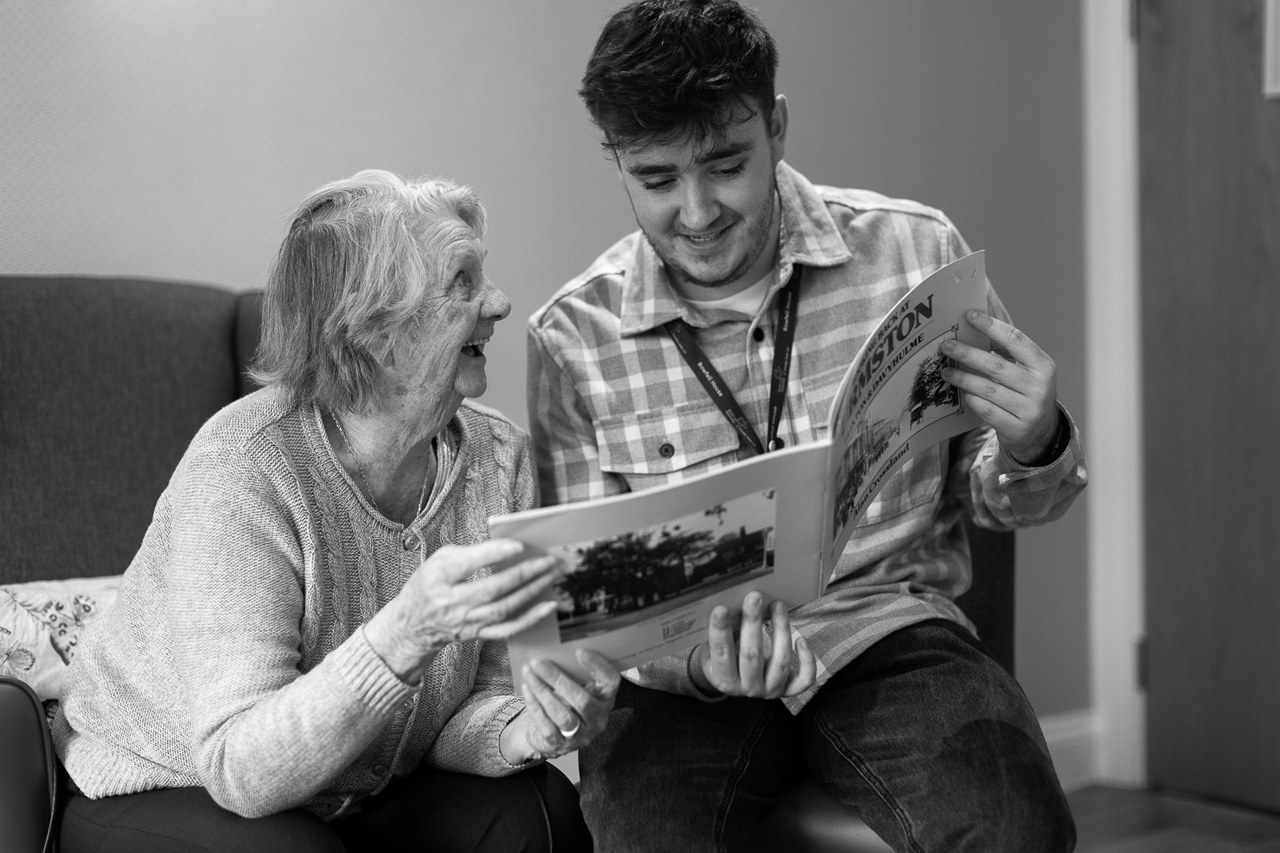 Learning Exchange – January 2025 Key themes
Challenges around identify training, consistencies with workforce retention and recruitment.
IEs PAs growing workforce 
Frameworks into things can be where the person-centered approach gets lost
training and competency sign off- providers doing delegated healthcare activities do not have a clear structure & practical challenges accessing reliable suitable training.
Feel more confident in opening conversations on delegated healthcare after this session.
NHS partner to support  - TDDI – Insurance -Pay rates for care workers and job descriptions
Find out more
Join our bi-monthly Learning Exchange to share and learn from others 

Visit our website for videos, stories and recorded webinars to support practical approaches to delegation

www.skillsforcare/delegatedhealthcare
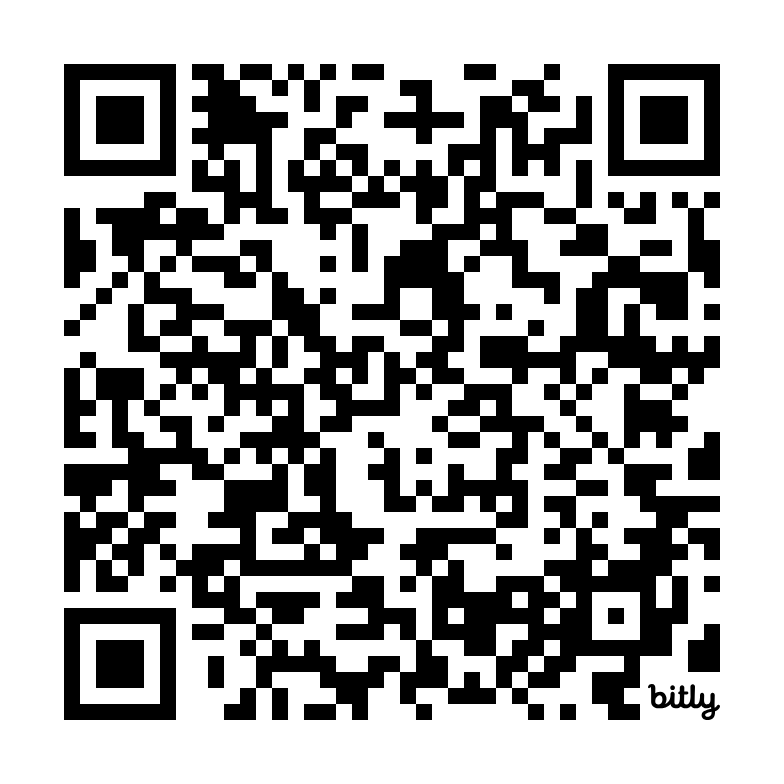 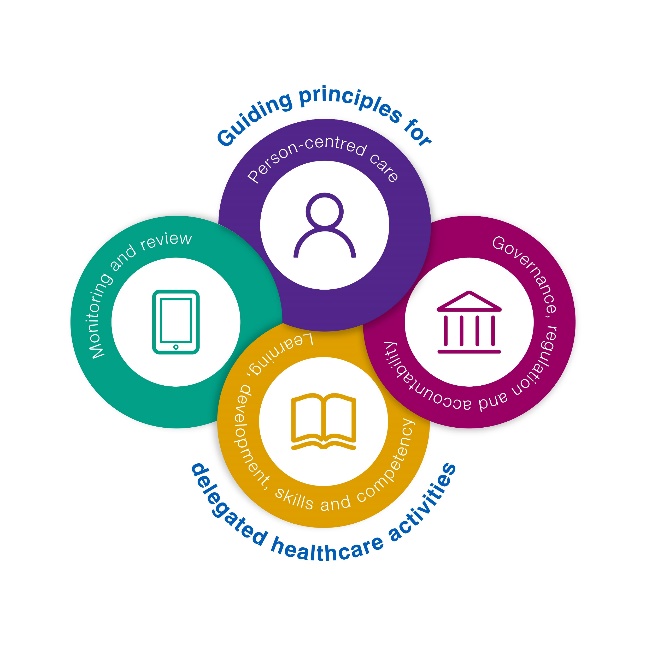 October 2024
[Speaker Notes: The Learning Exchange has been established based on feedback from stakeholders and it’s an opportunity to share best practice, address challenges and solutions and learn from each other.

Webinars will include general information sharing as well as specific audiences, including ICSs/commissioners and registered managers – dates to be confirmed.]